Certificate
Associate Degree,
Natural Resources
Bachelor’s Degree,
Geology/Earth Science
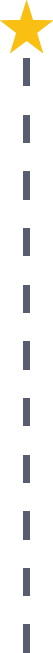 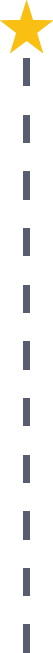 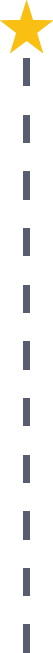 Start Pre-Agriculture
As early as grade 7
(based on readiness)
Wellhead Pumper
Median Salary: $33,020
Job Growth (10 yr): 28%
Annual Openings: 15
Average Tuition (1 yr): $0 – $3,900/yr
Petroleum Process Operator
Median Salary: $55,840
Job Growth (10 yr): -11.6%
Annual Openings: 39
Average Tuition (2 yr): $3,900/yr
Geoscientist
Median Salary: $71,950
Job Growth (10 yr): 29%
Annual Openings: 40
Average Tuition (4 yr): $9,600/yr
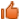 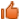 Workplace Visits
Job Shadow
Internship
Work
Supervised Experience
---
Work
Supervised Experience
Internship
---
Work
Internship
---
Work
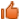 Data reflects 2014 Ohio labor statistics and public institutions of higher education for 2013-2014. For specific tuition costs, visit ohiohighered.org.
Ohio In-demand Occupations
Visit education.ohio.gov/CareerConnections for reference information. 
Course titles and sequences will vary between schools.
1/2016